Экран приложений  –   Меню приложений
Для других моделей
Для Samsung
Для Samsung
Для других моделей
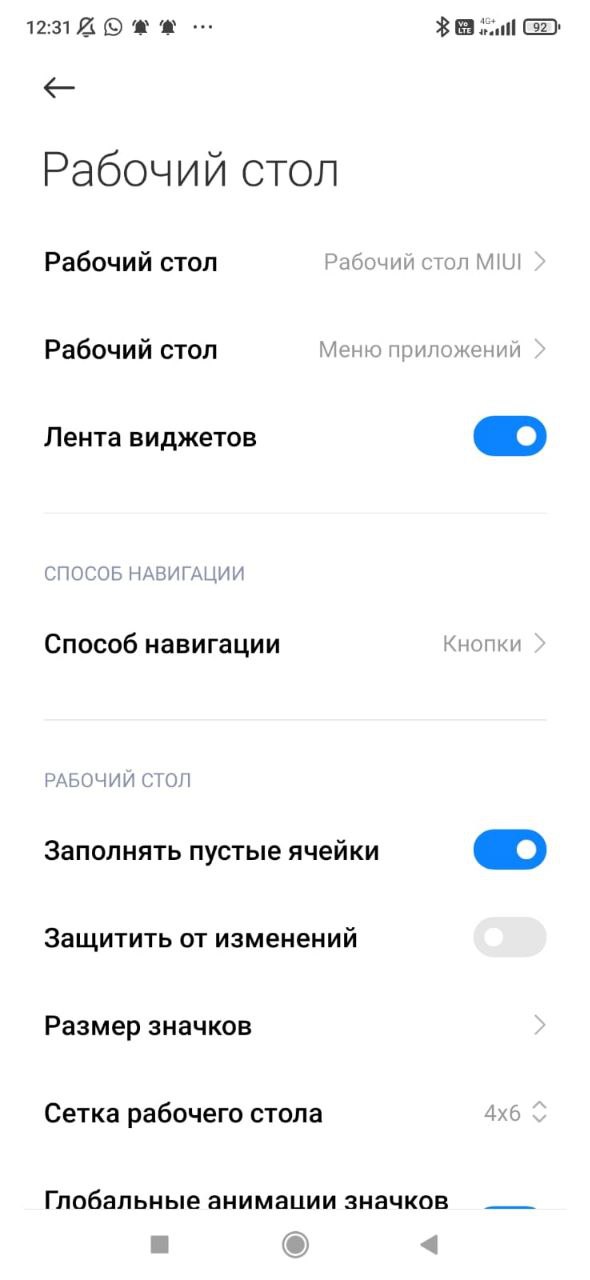 Для Samsung
Для других моделей
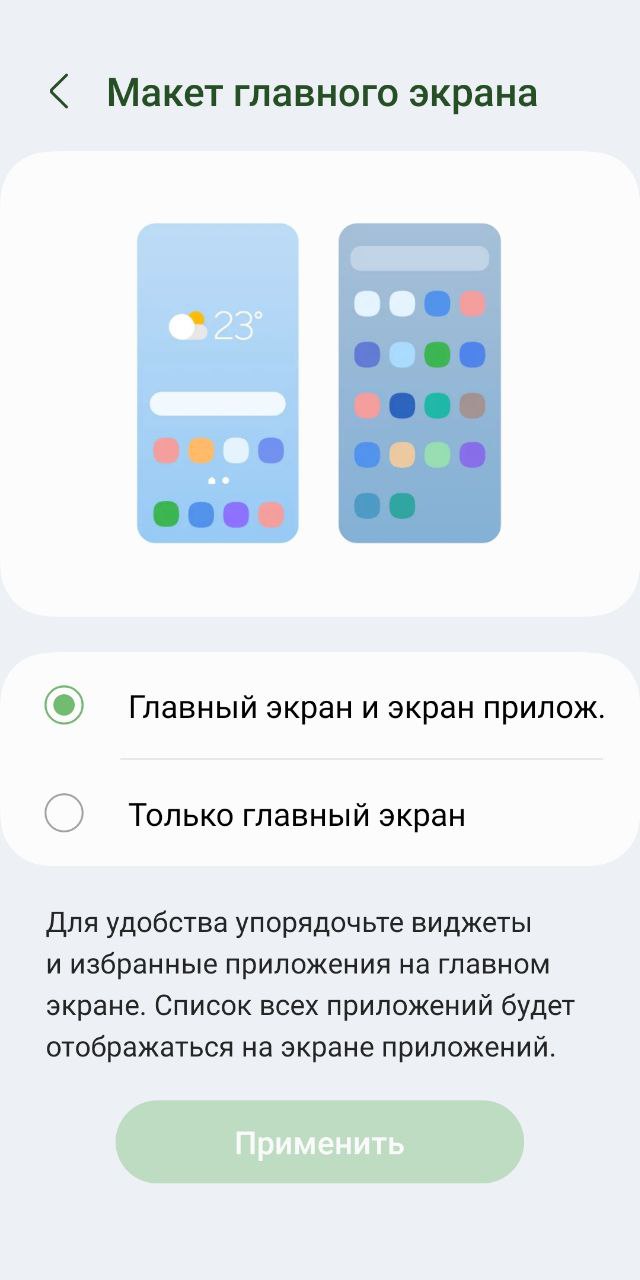 Спящий режим – Тайм-аут экрана
Для Samsung
Для других моделей
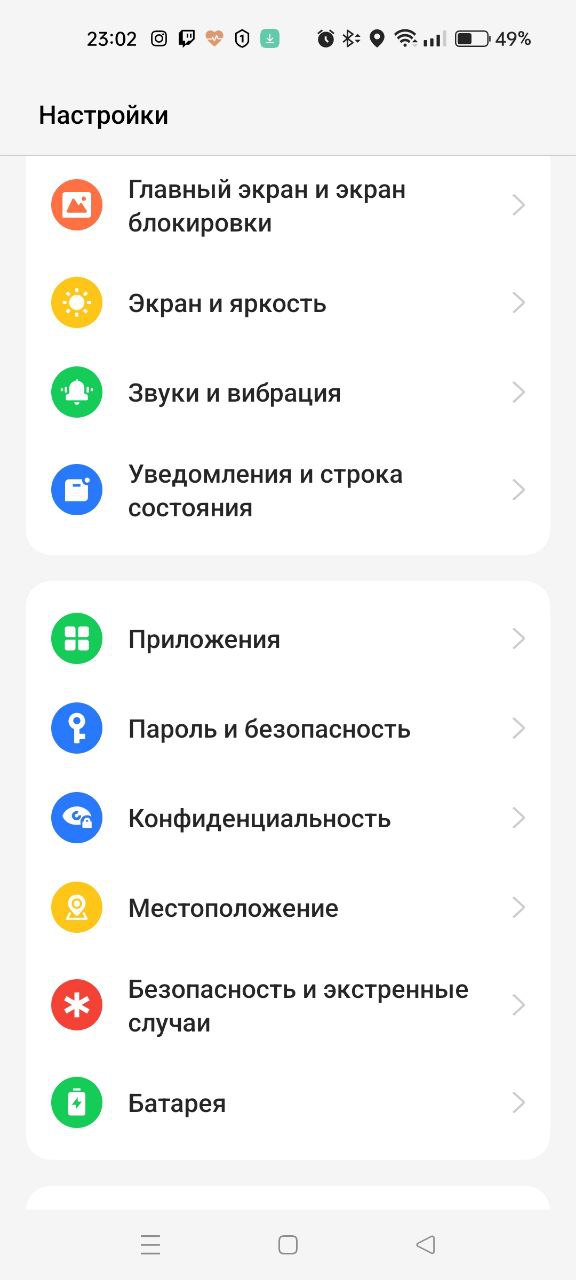 Для Samsung
Для других моделей
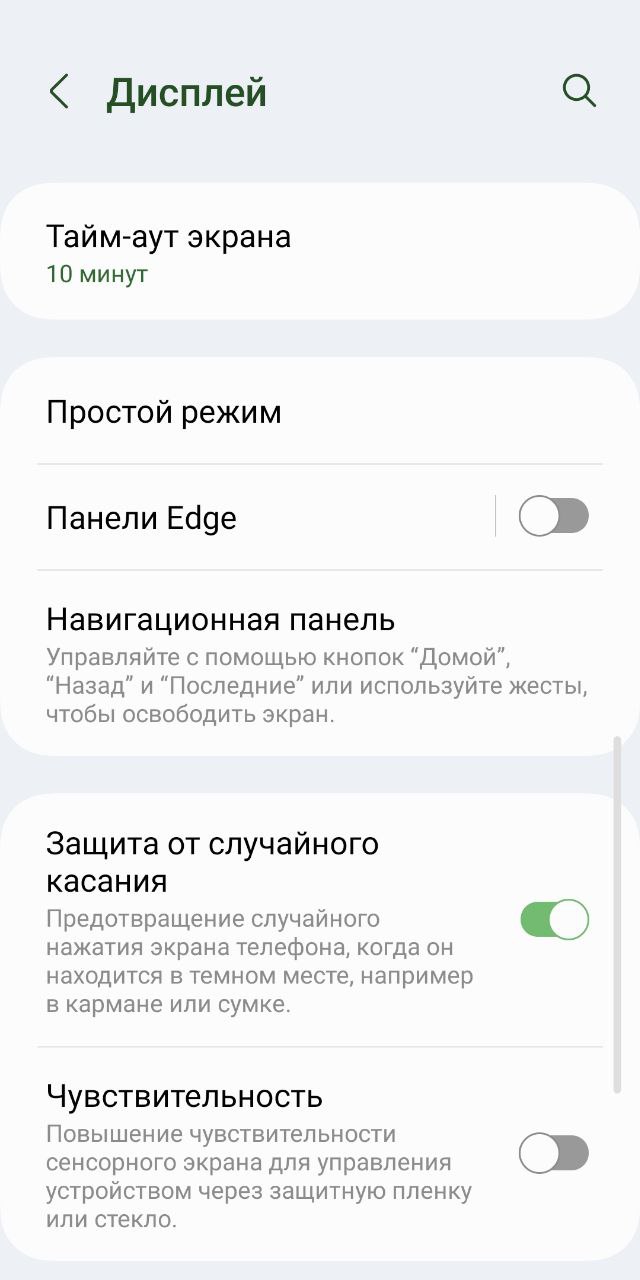 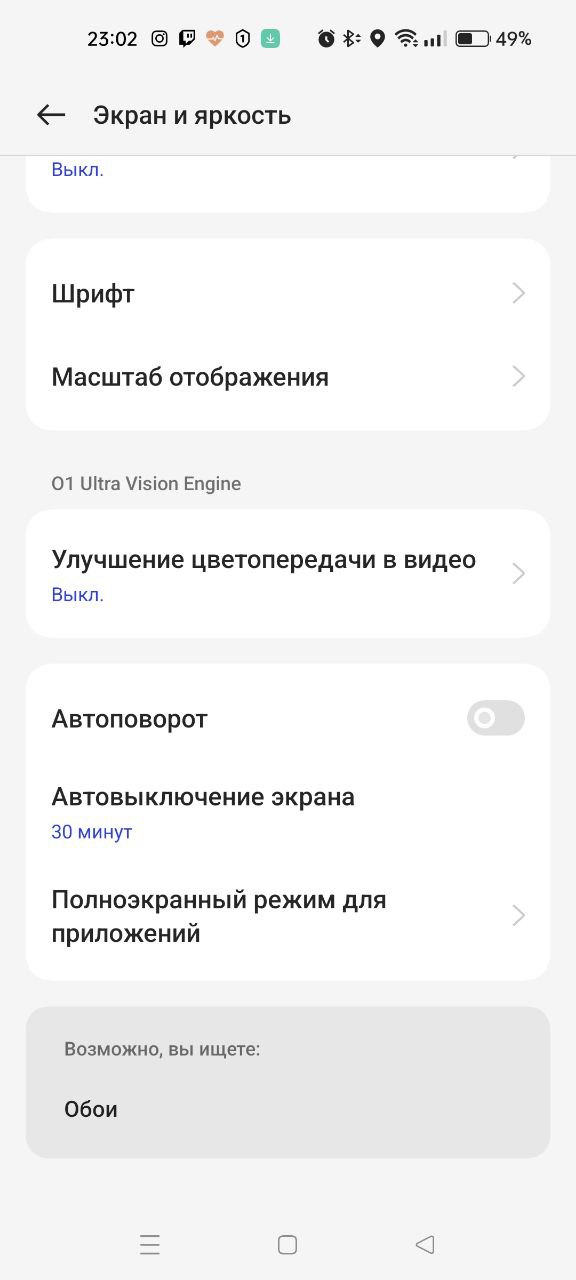 Для Samsung
Для других моделей
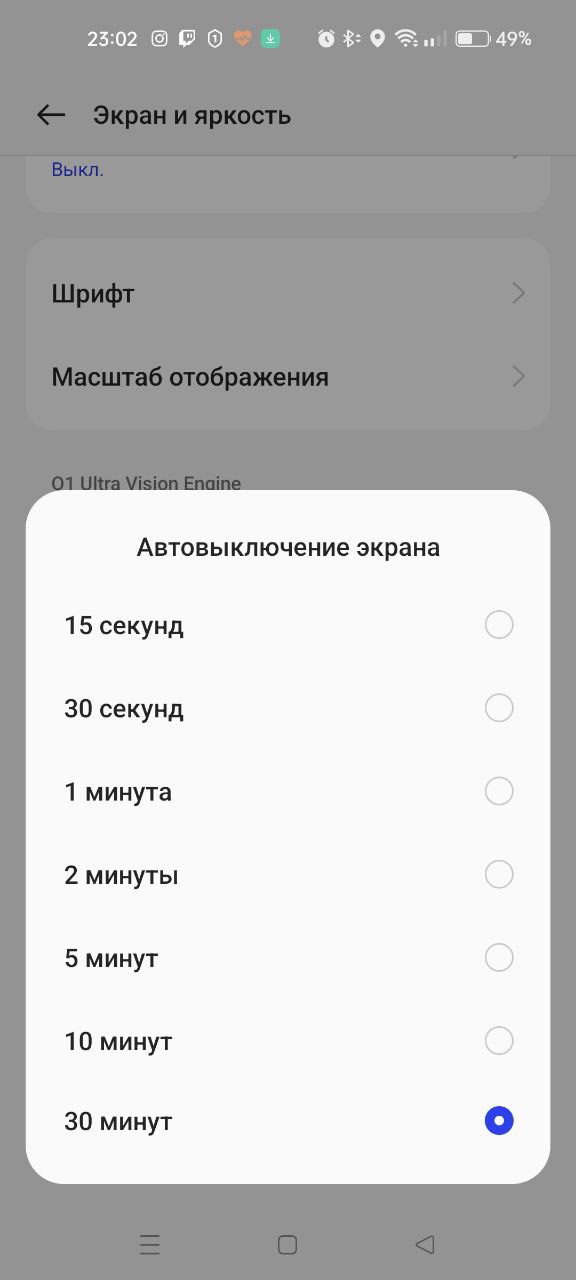 Отключение УВЕДОМЛЕНИЙ
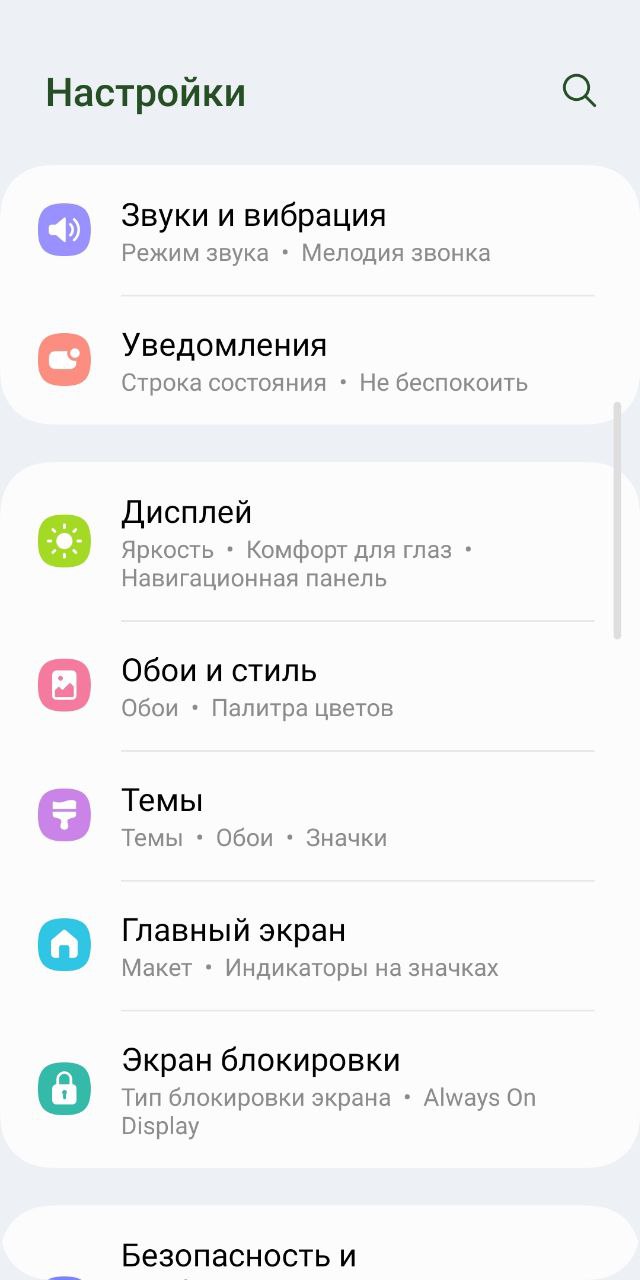 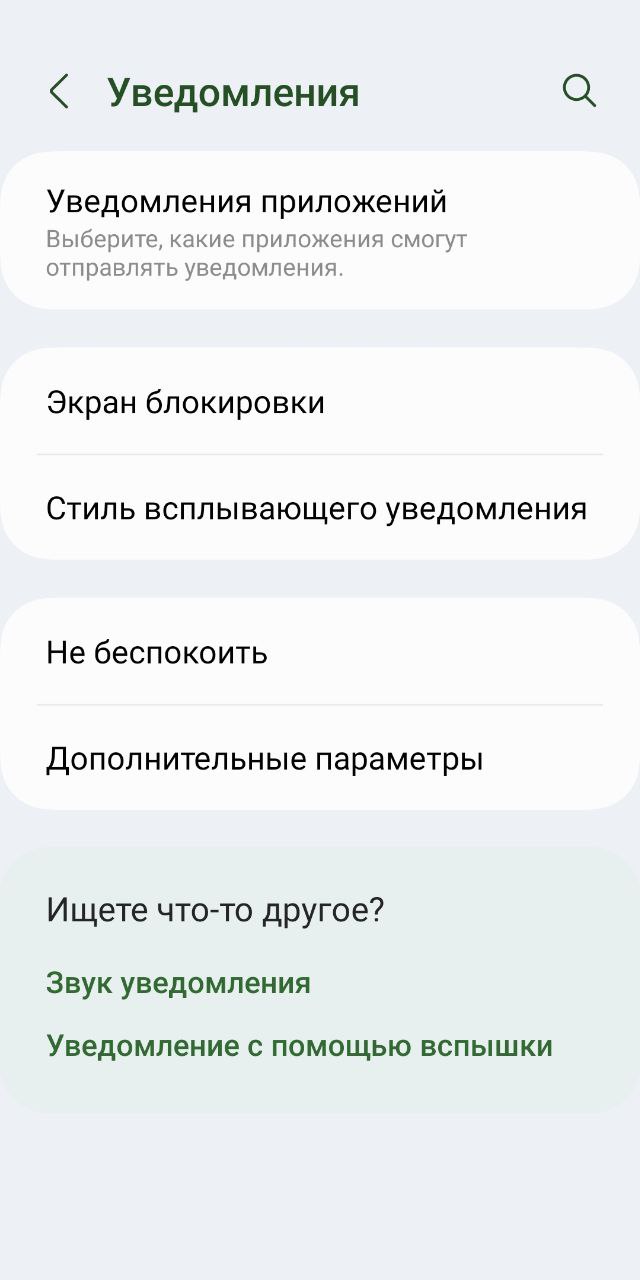 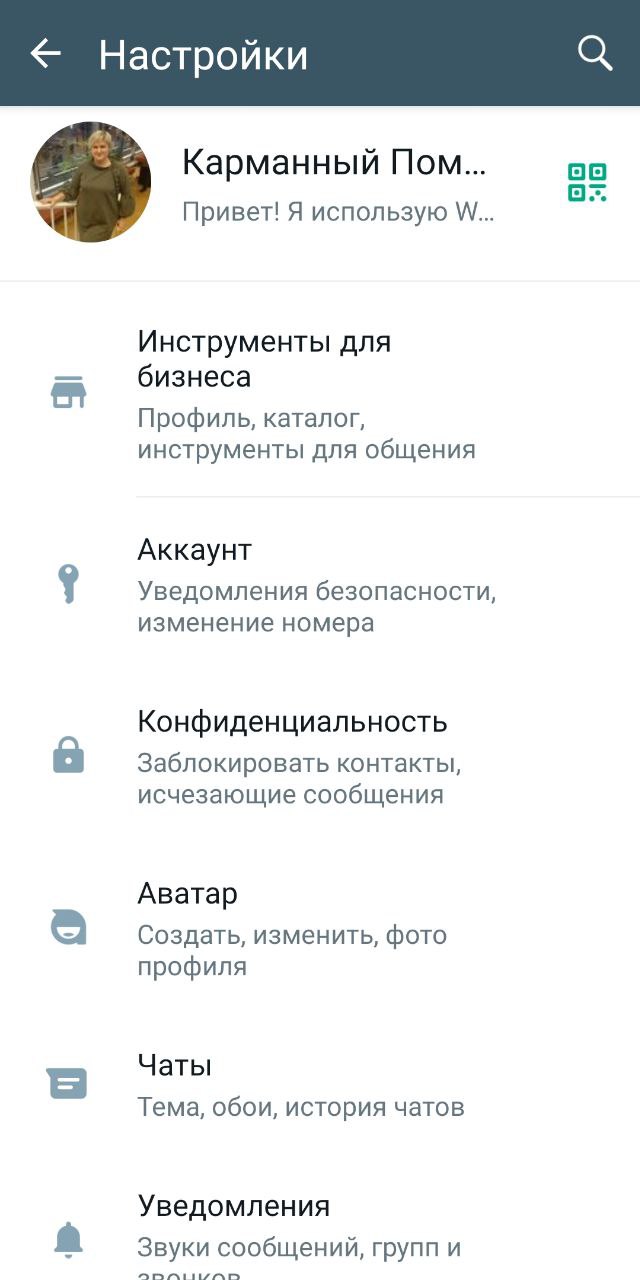 Отключение автоматической загрузки медиафайлов
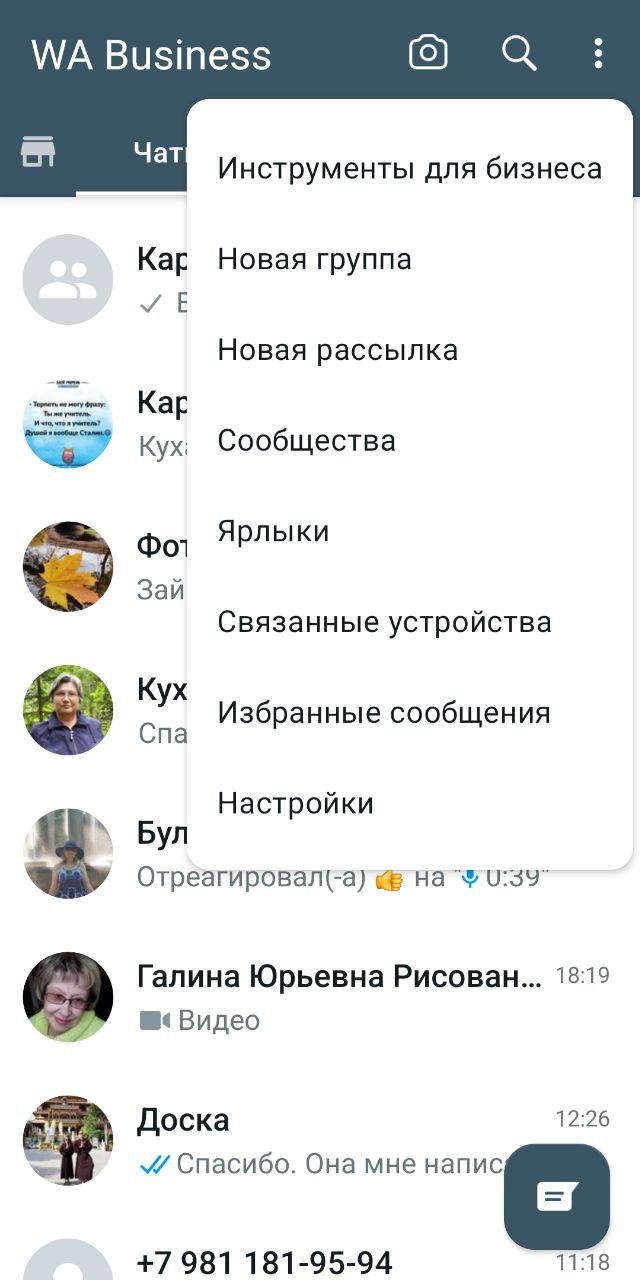 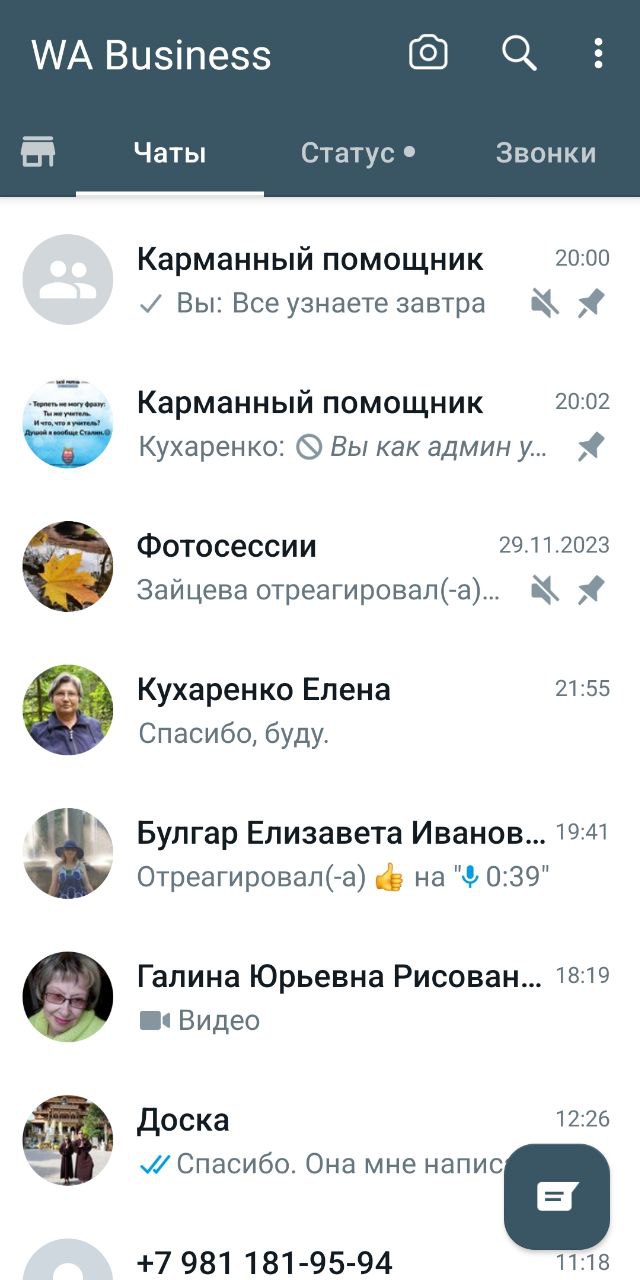 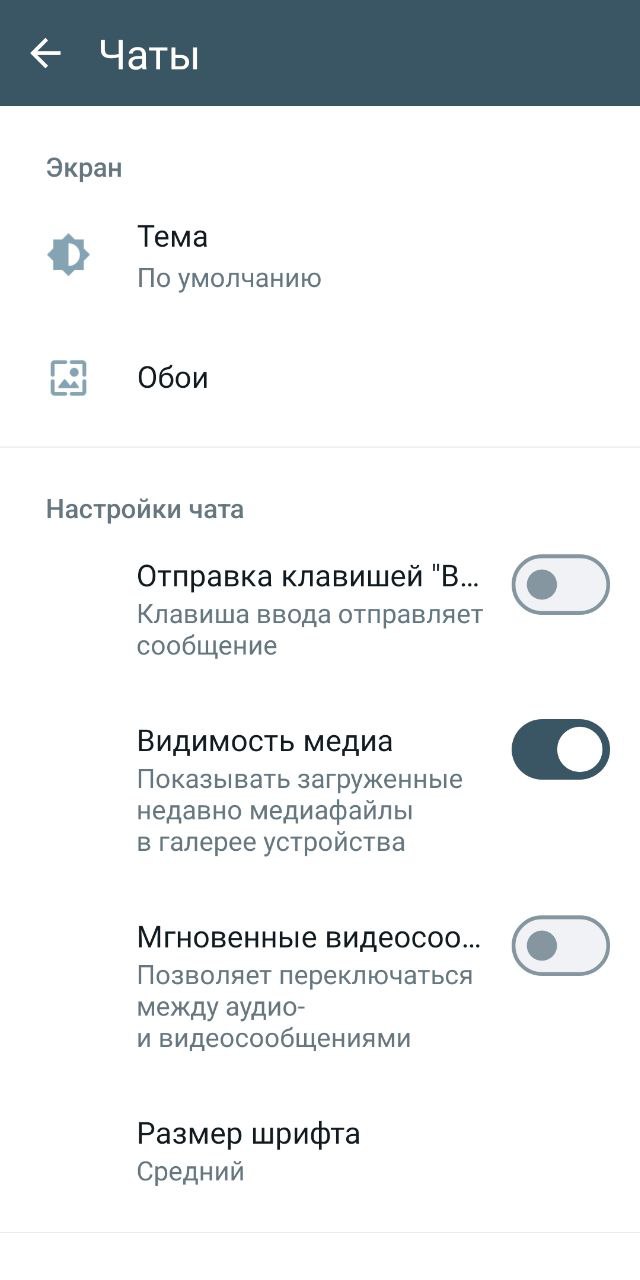 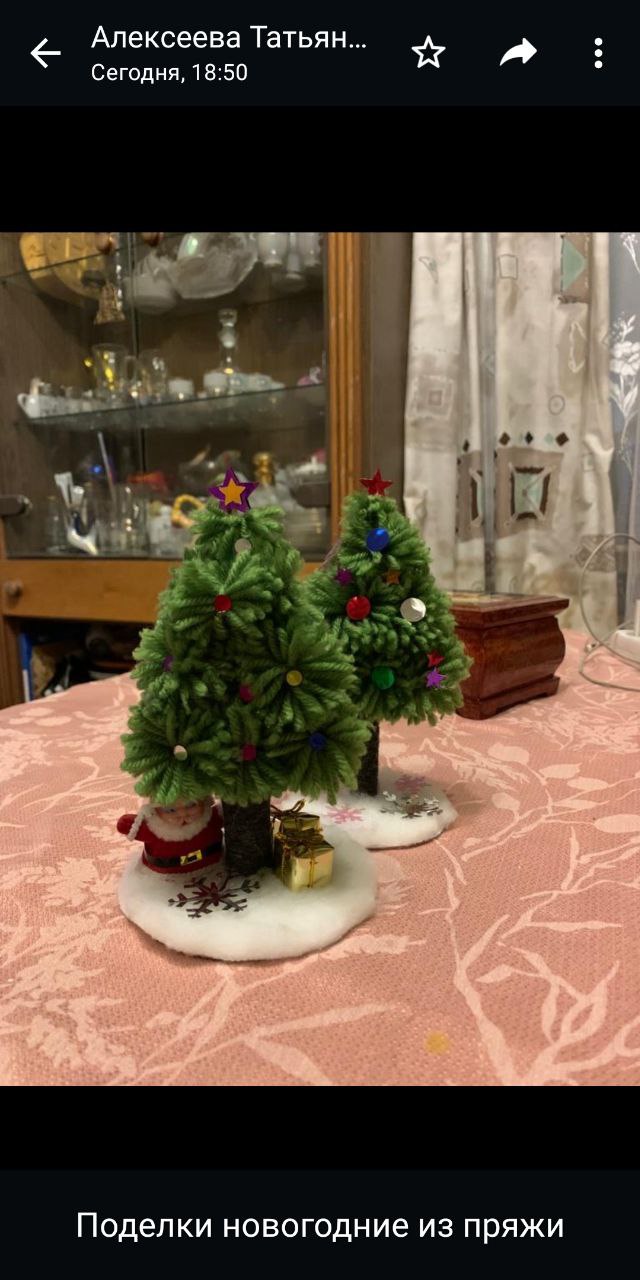 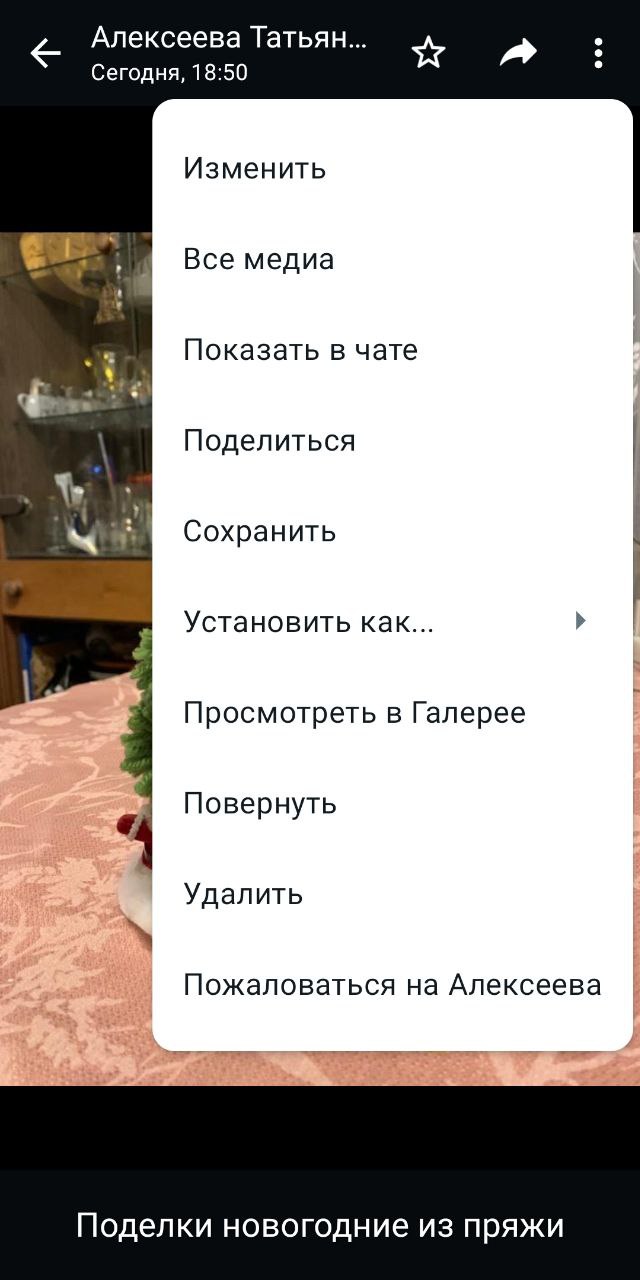 Отключение автоматической загрузки медиафайлов
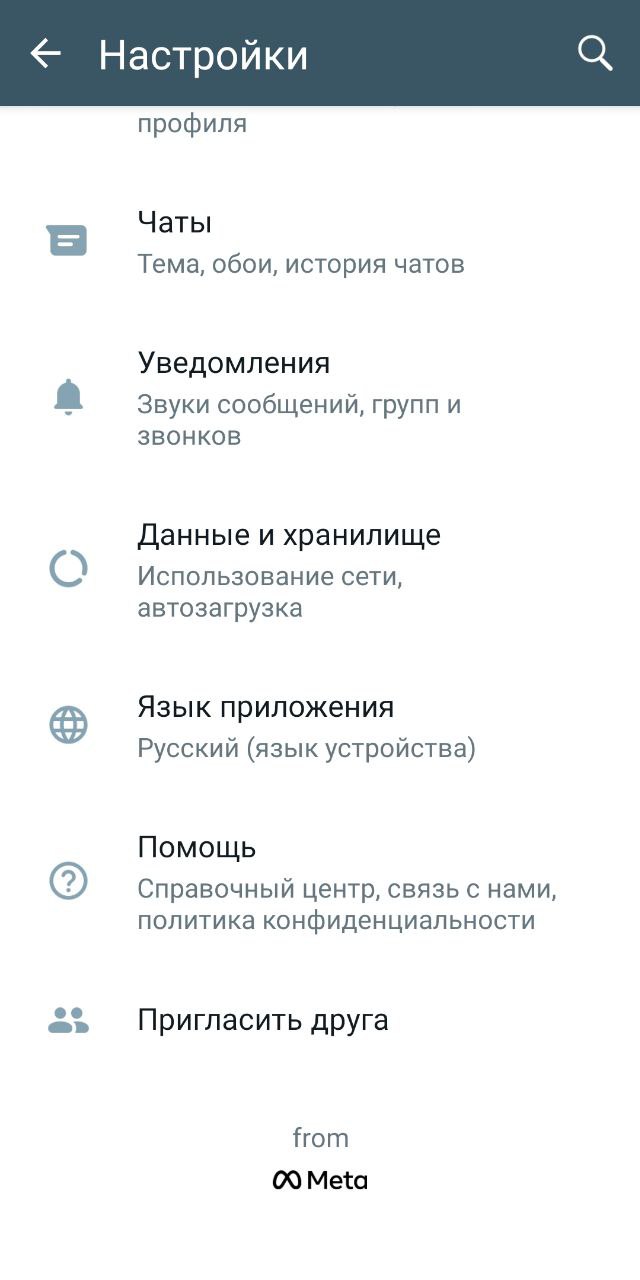 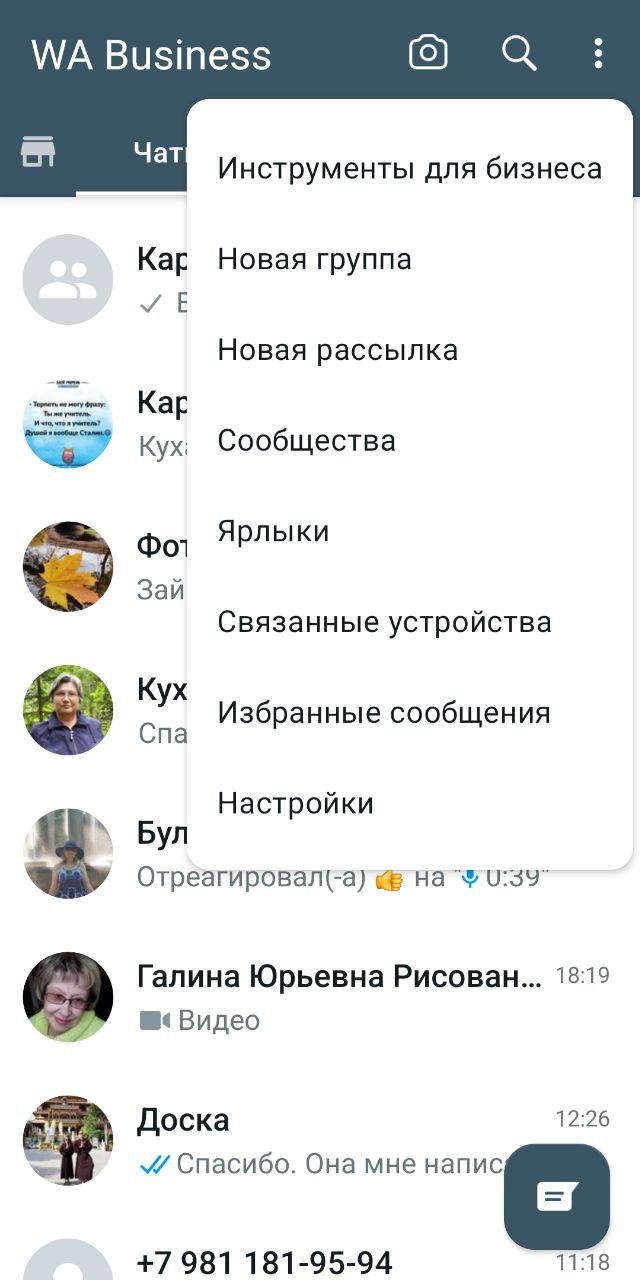 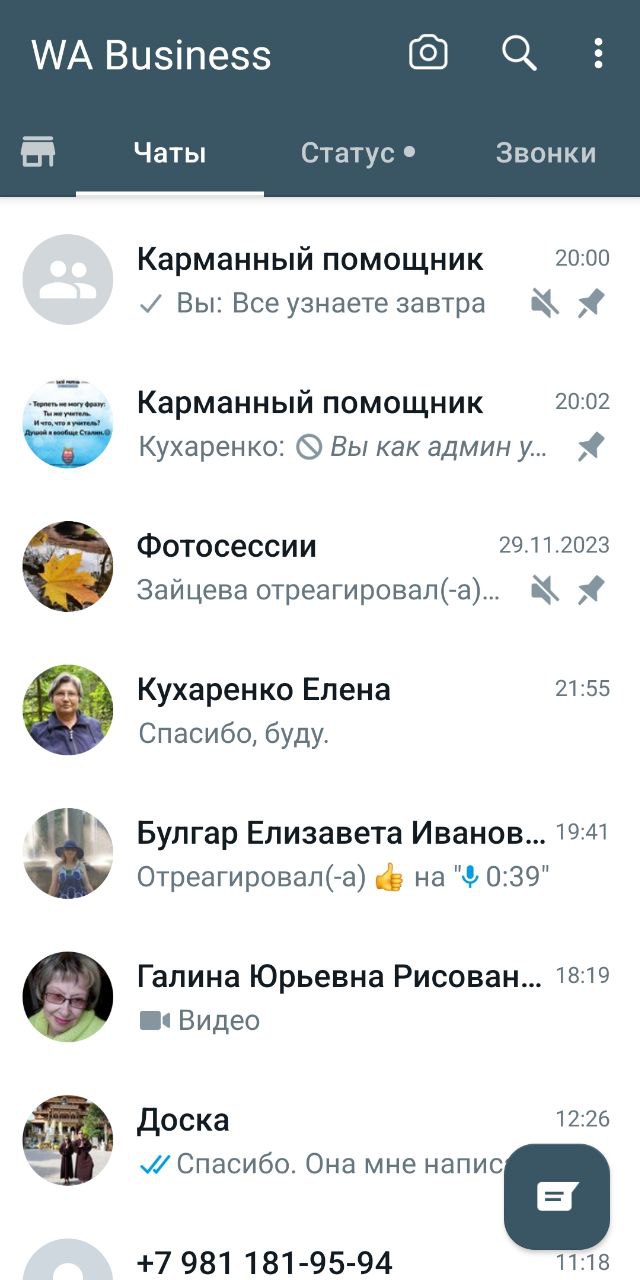 Отключение автоматической загрузки медиафайлов
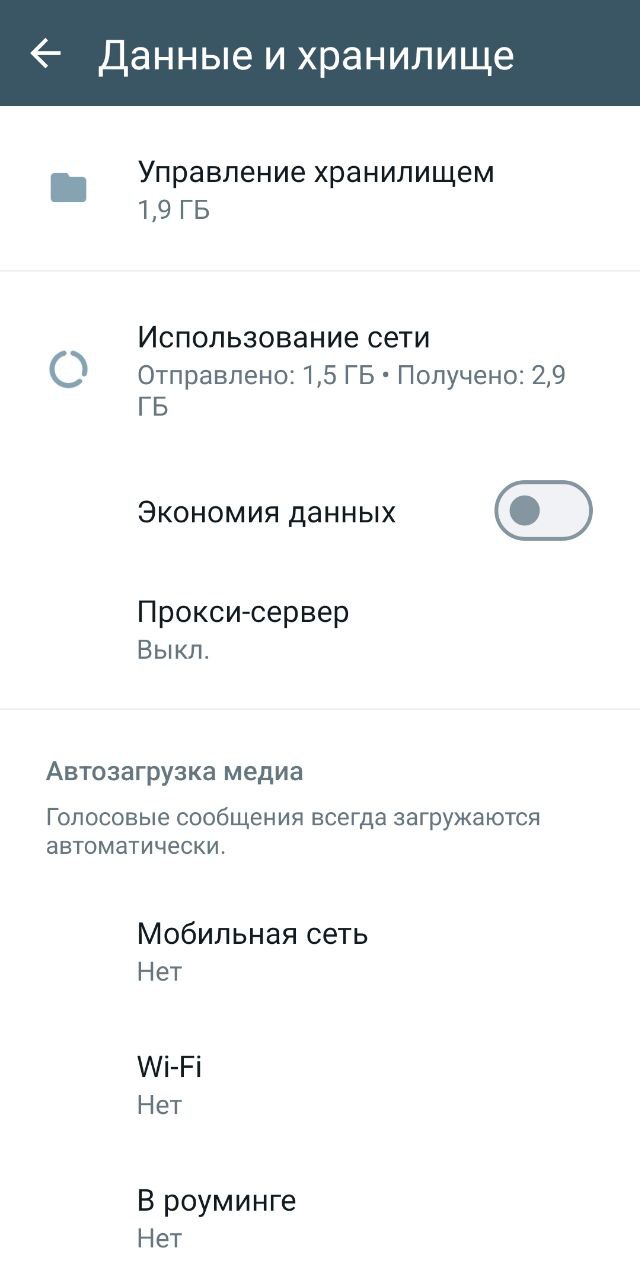 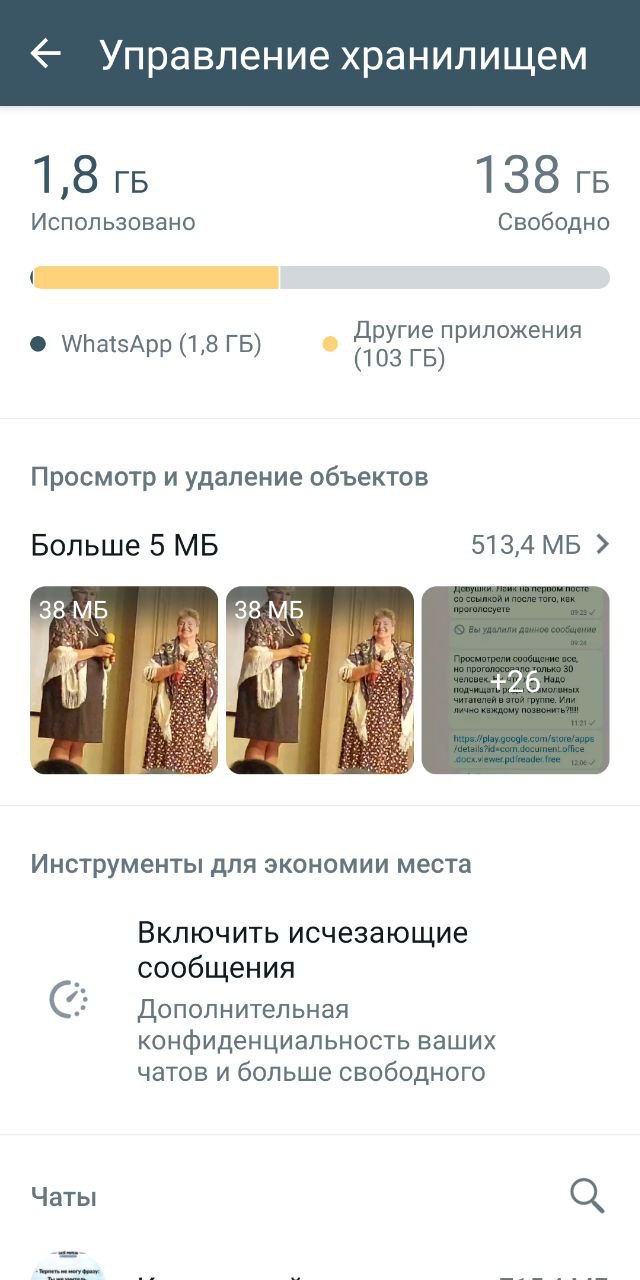 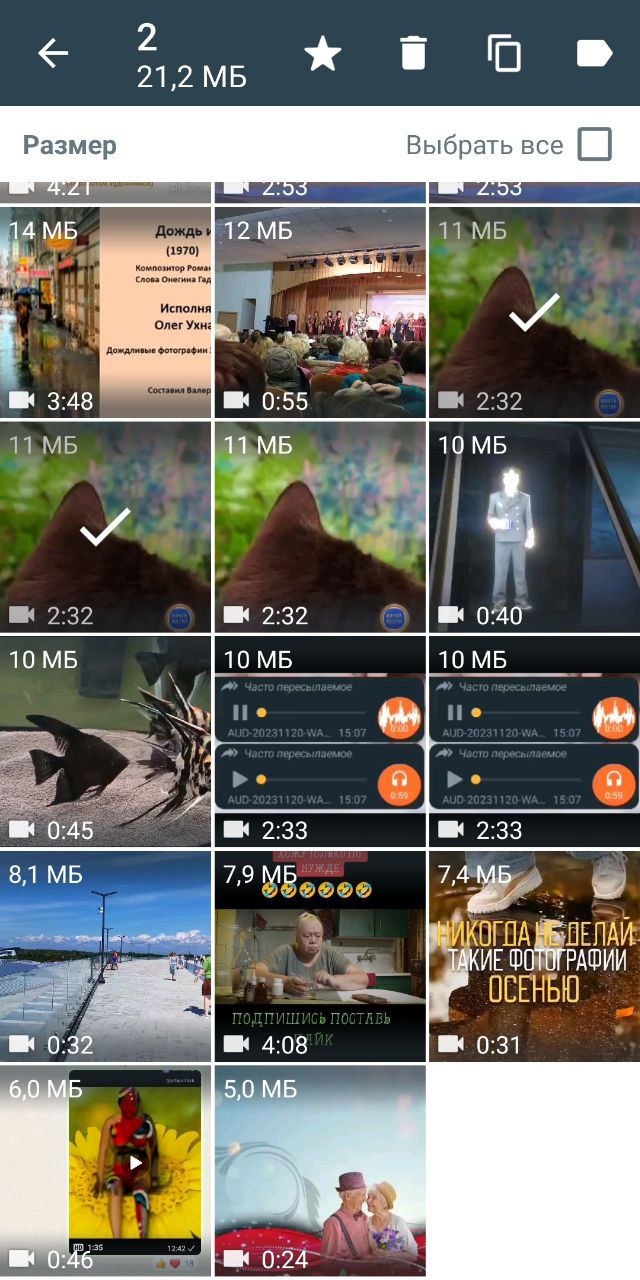 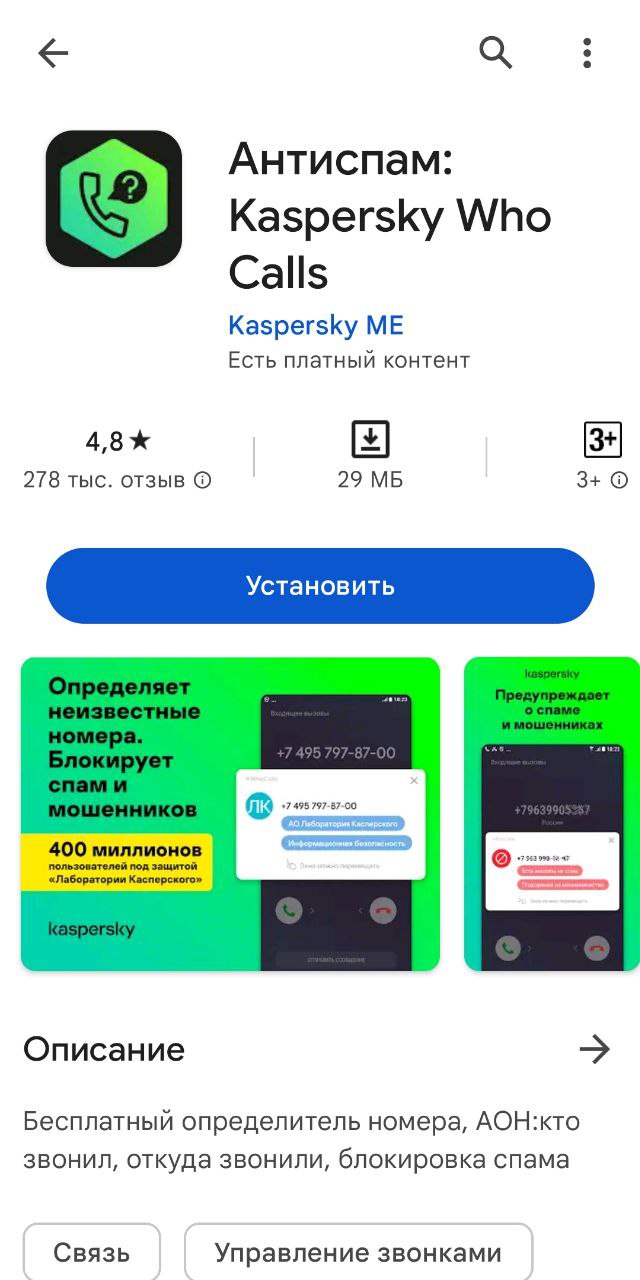 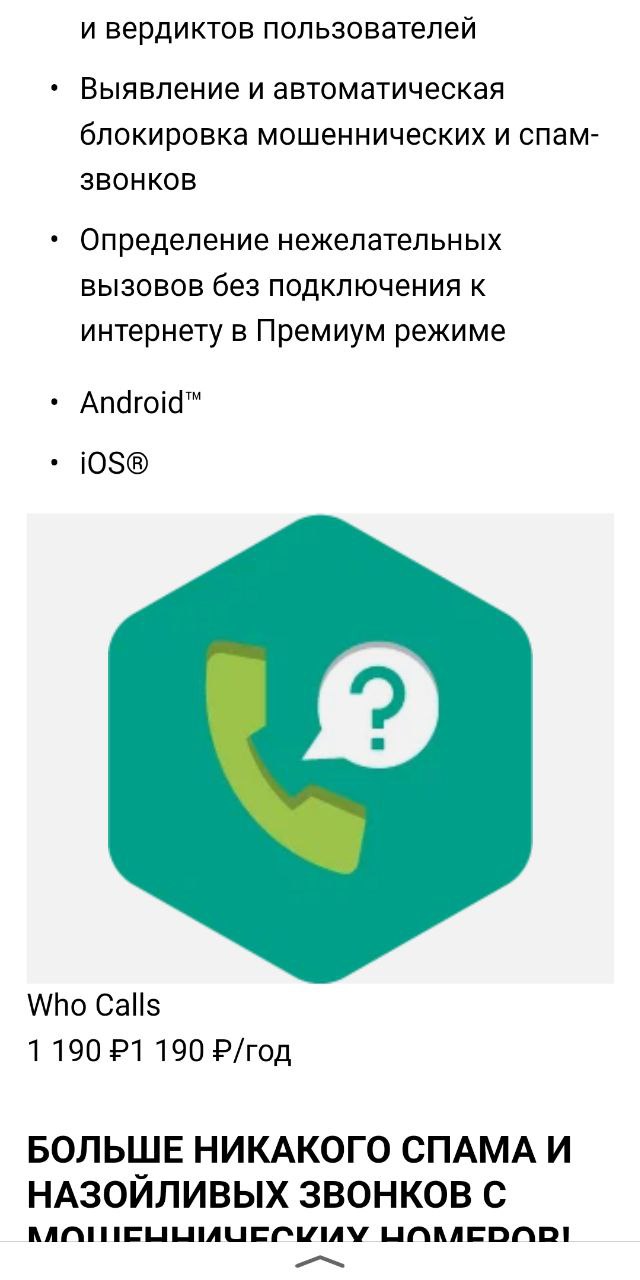 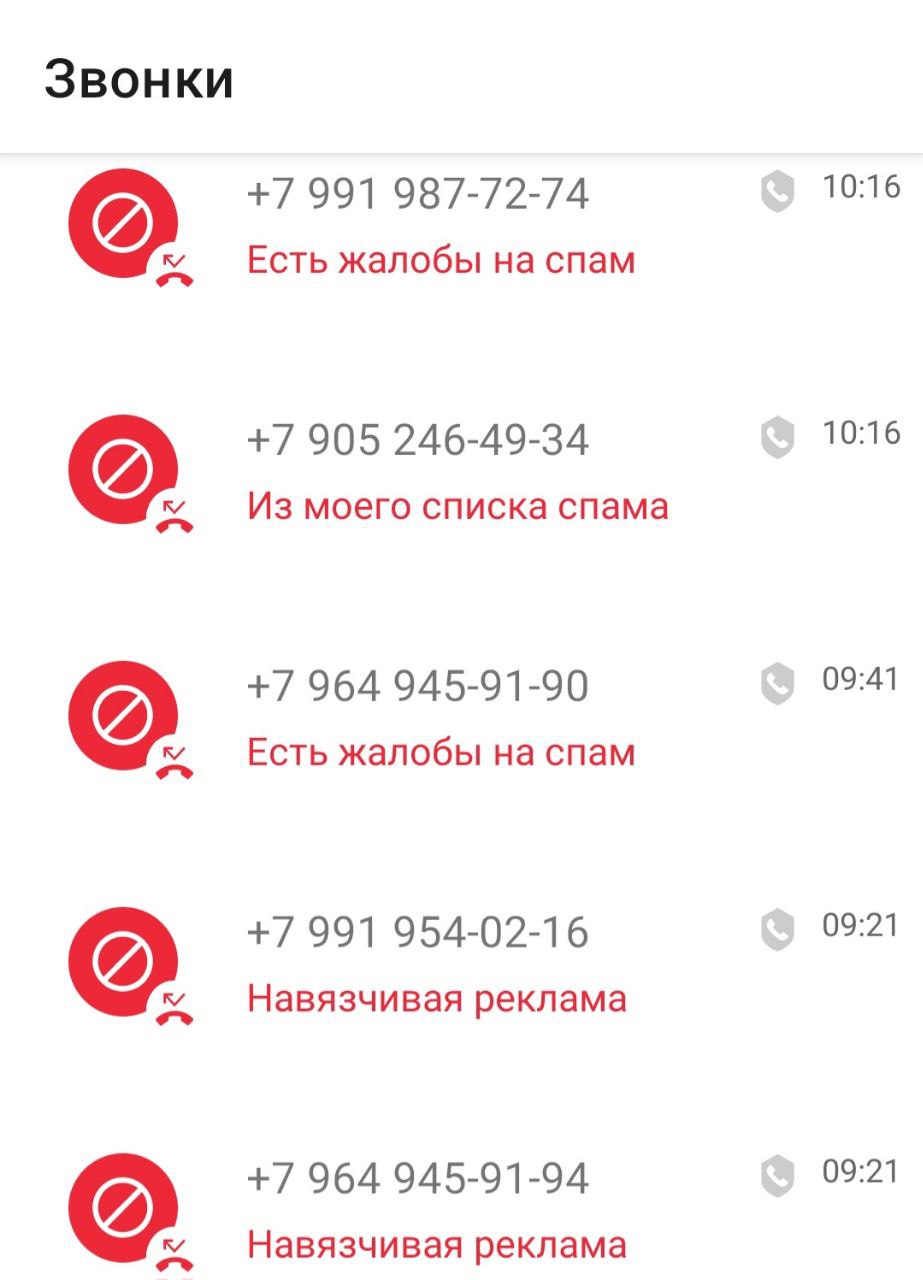 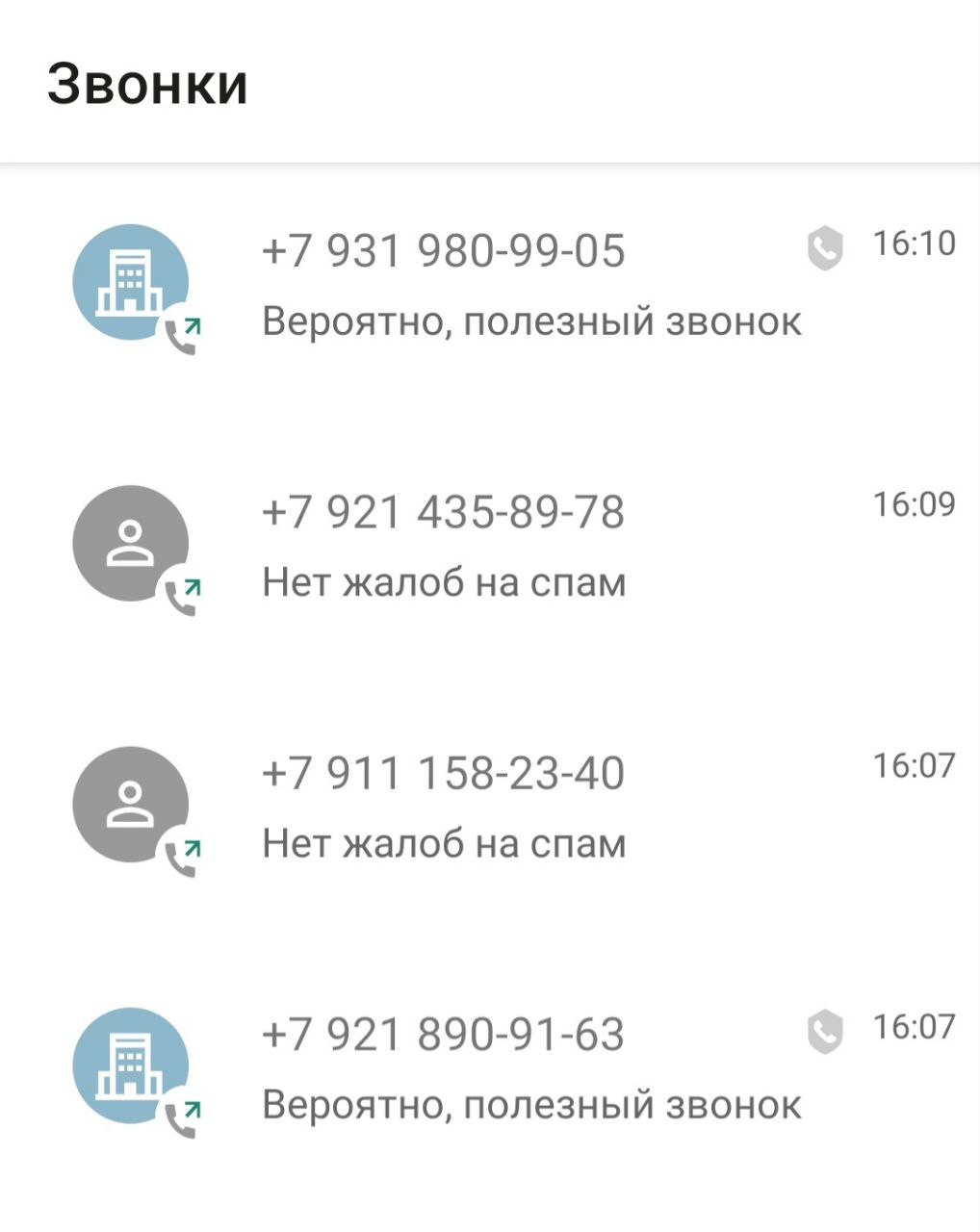 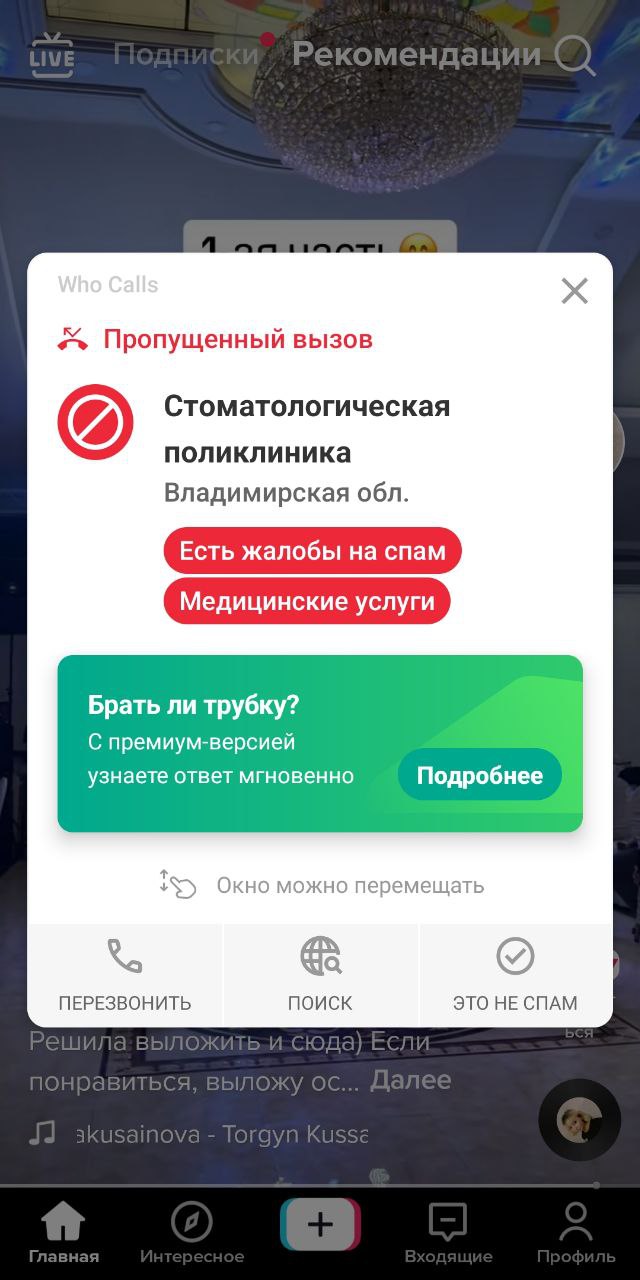 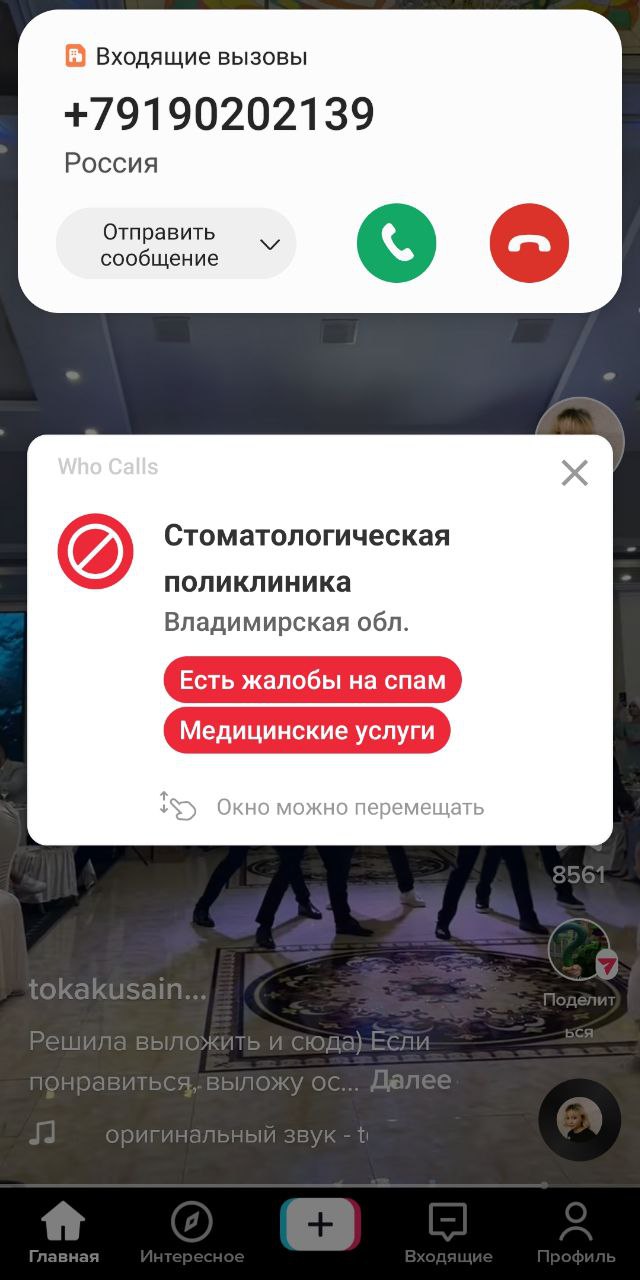 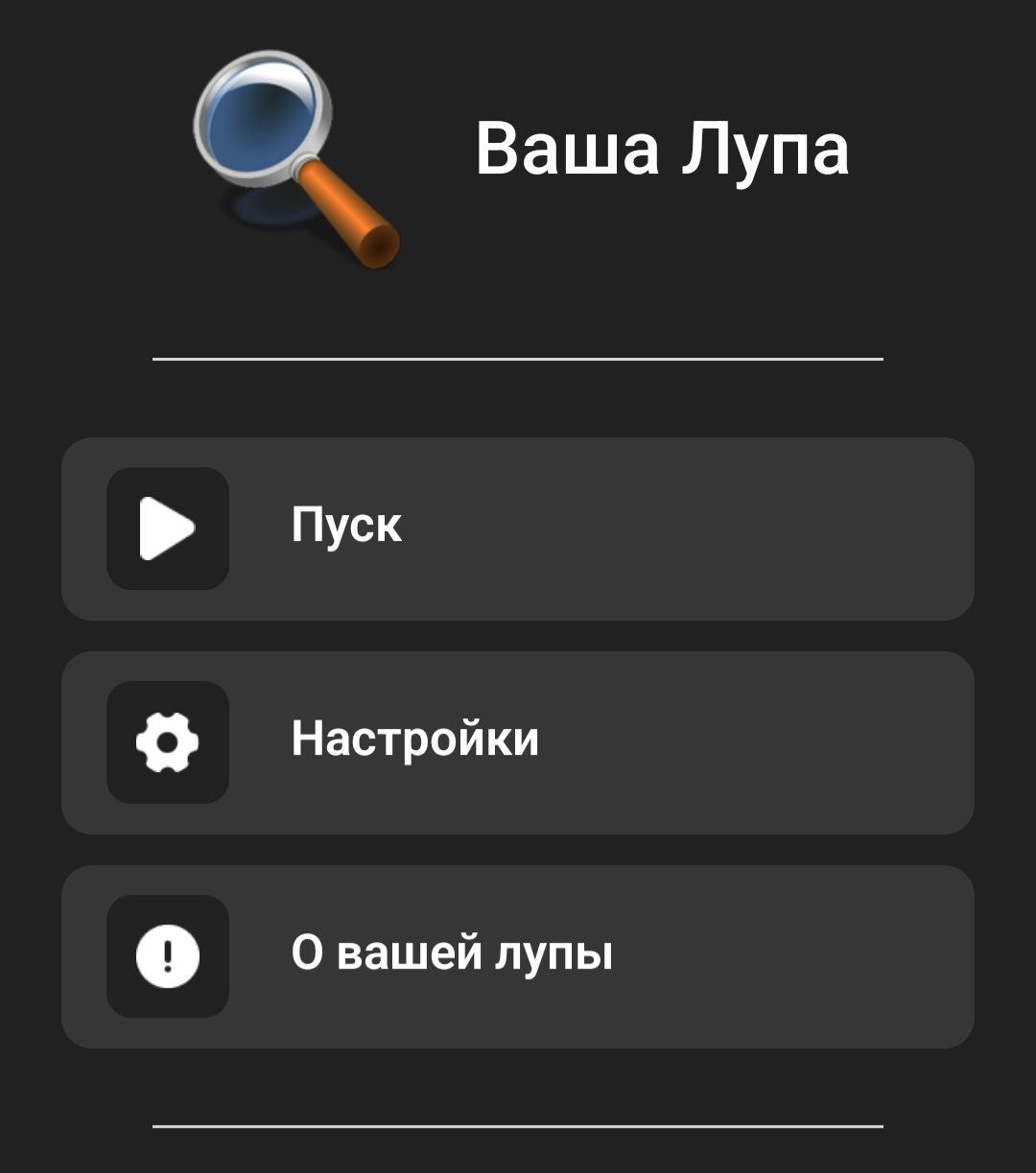 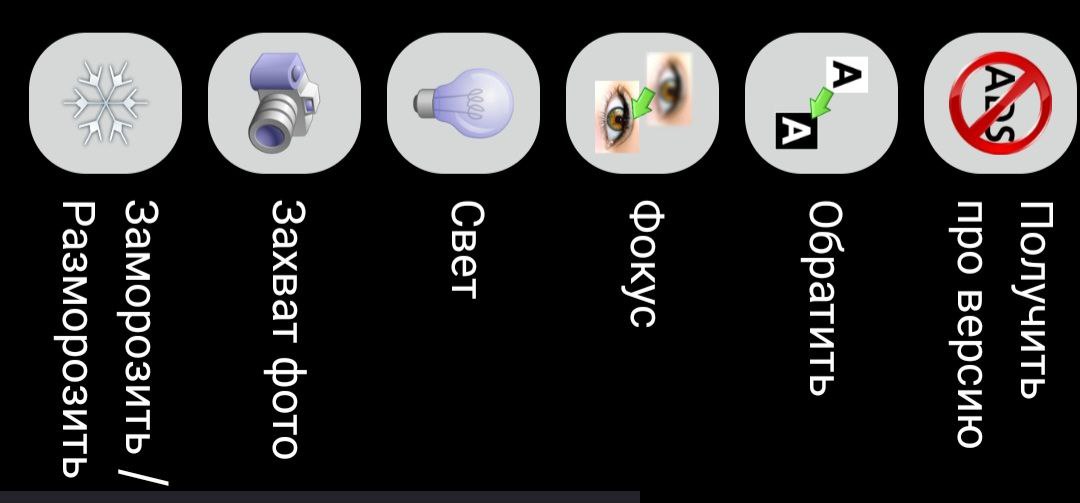 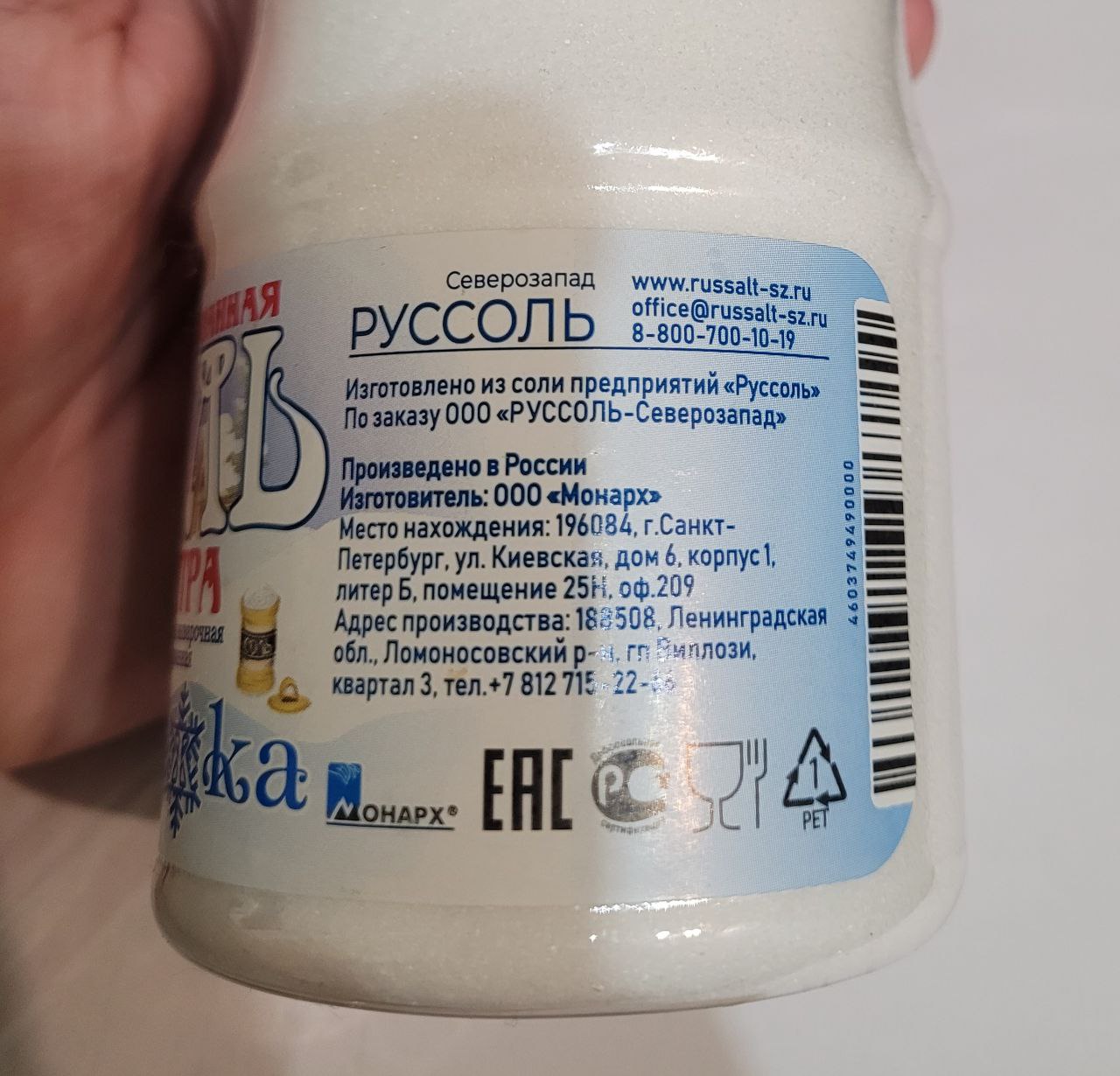 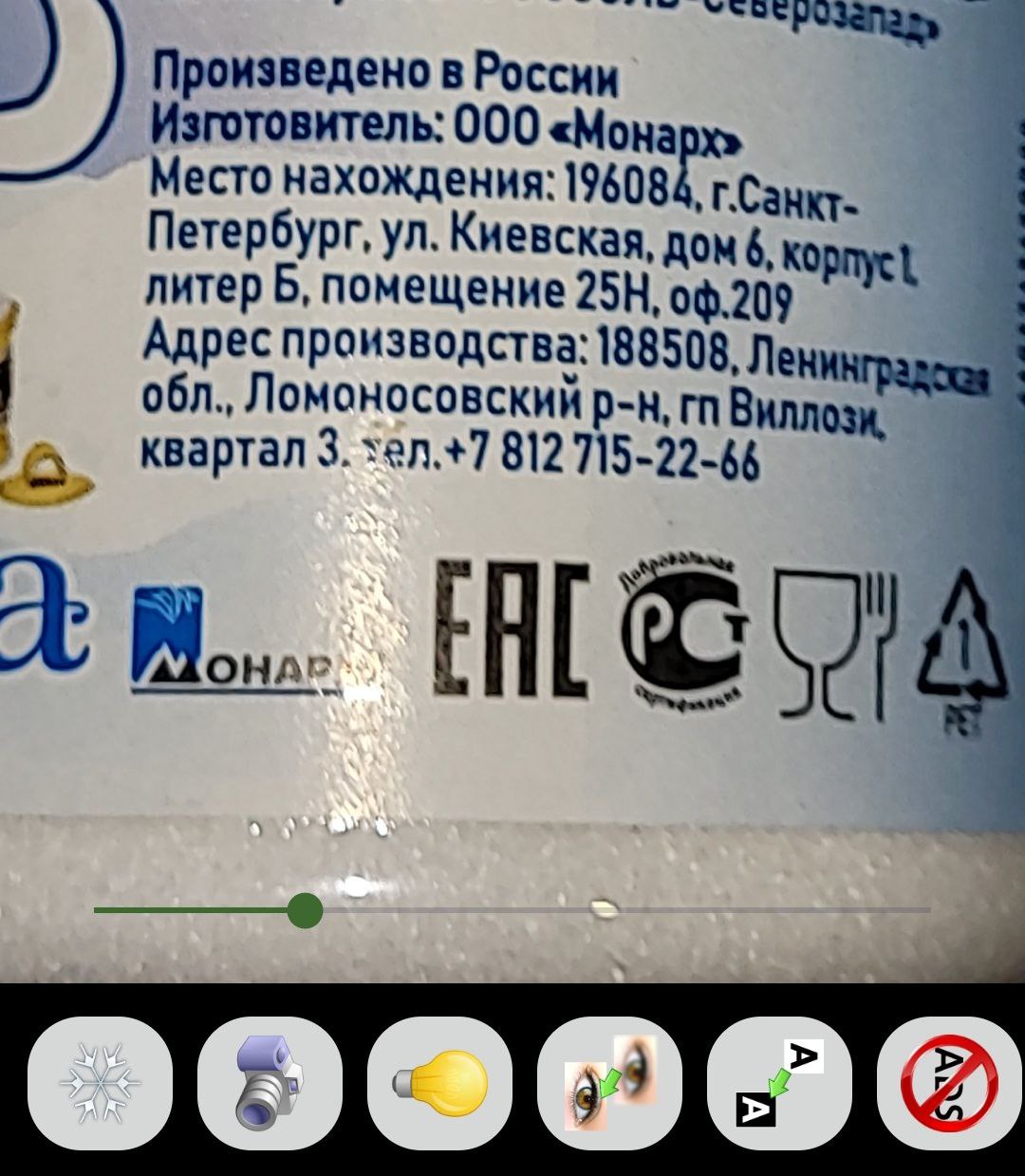 Яндекс клавиатура
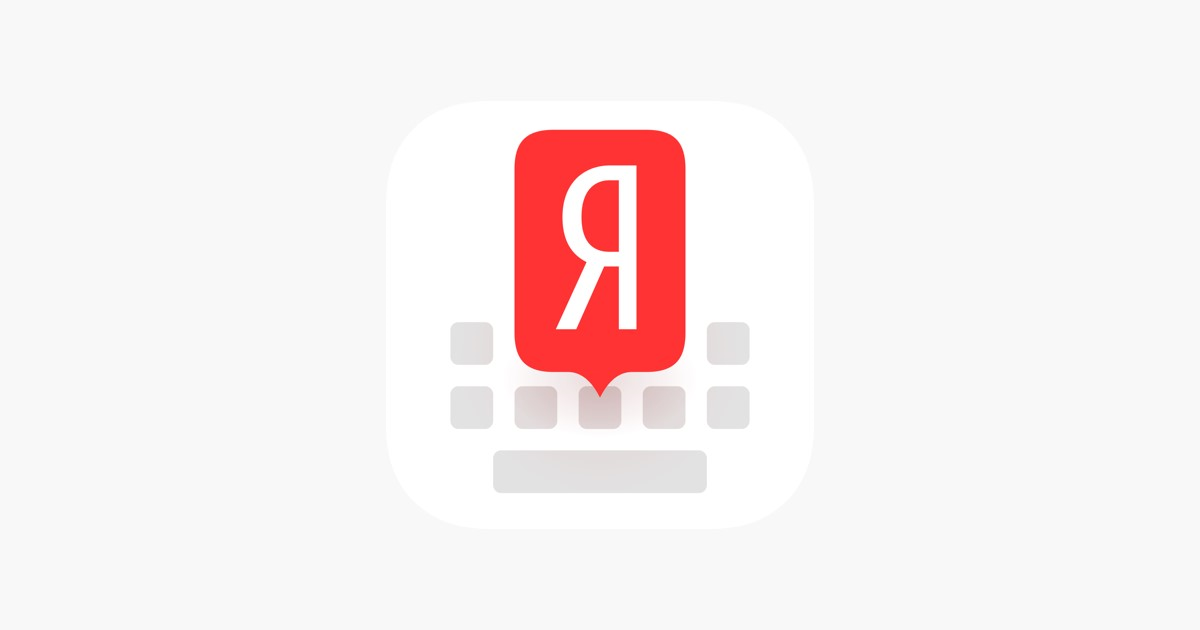 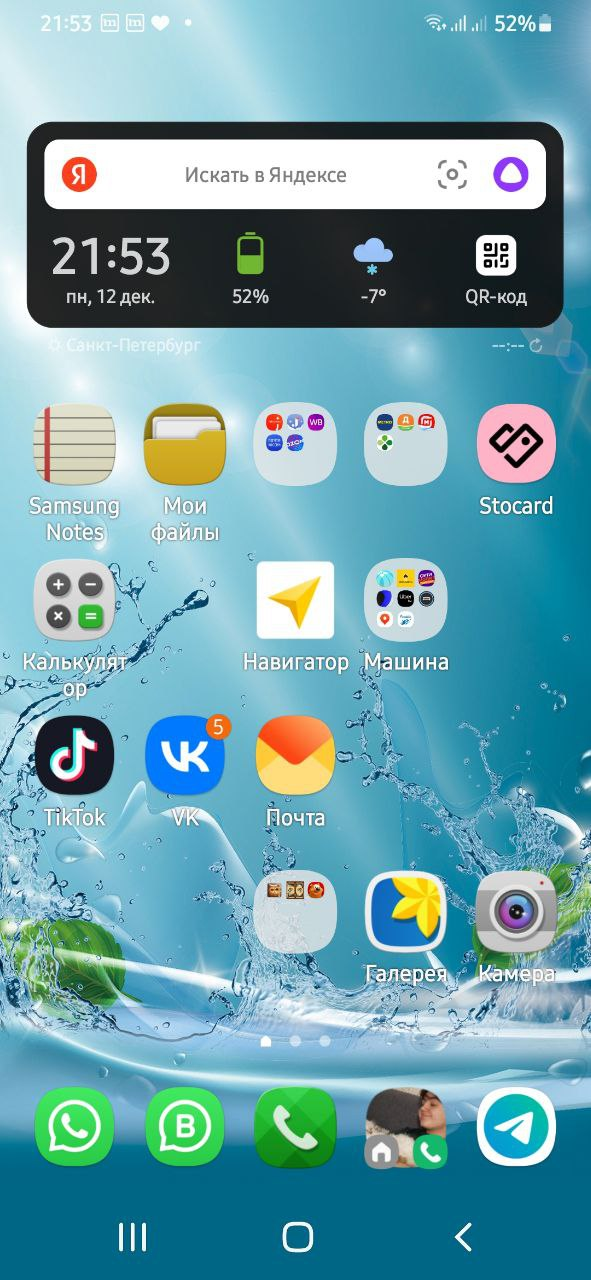 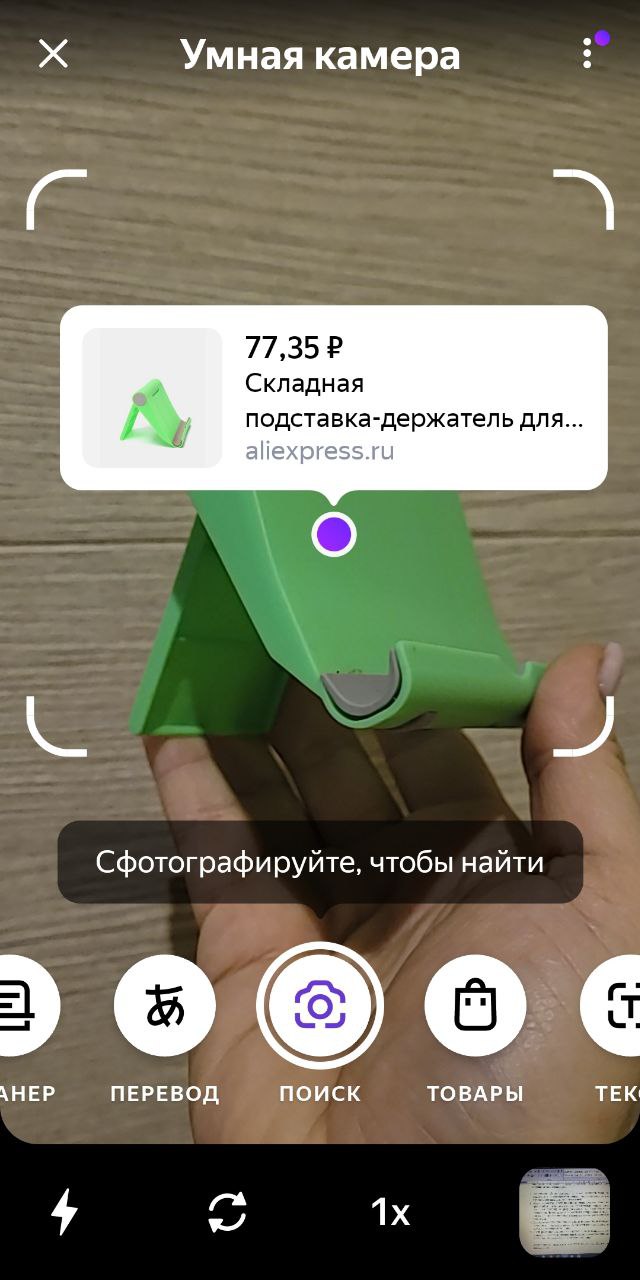 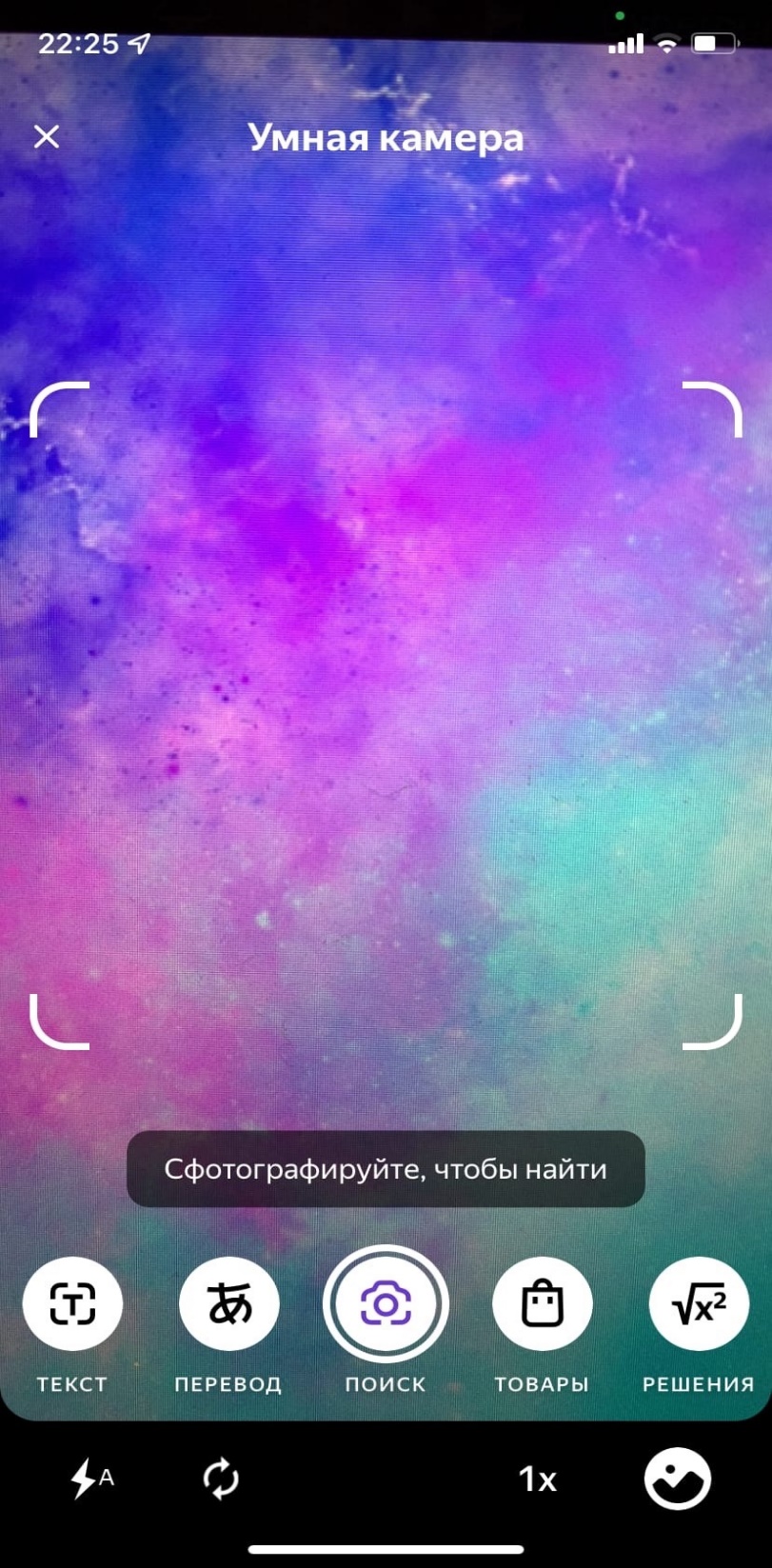 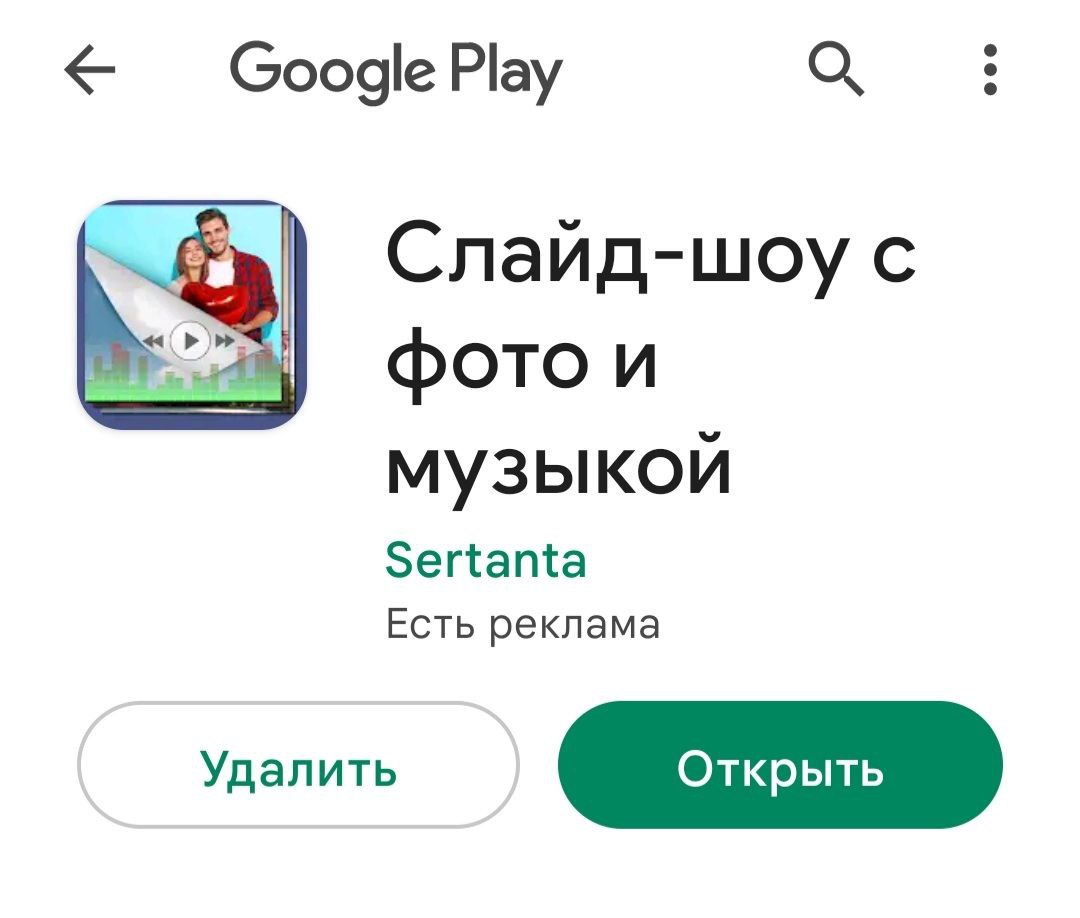 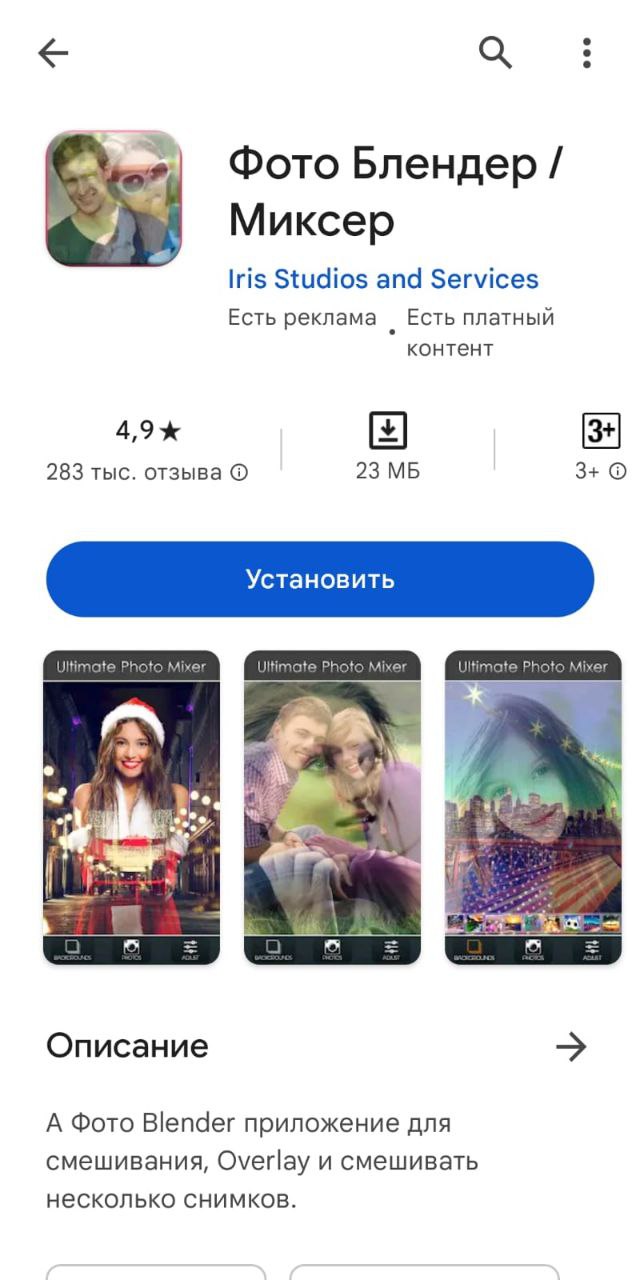